Improving Lives in Your State –Building the Case for Action
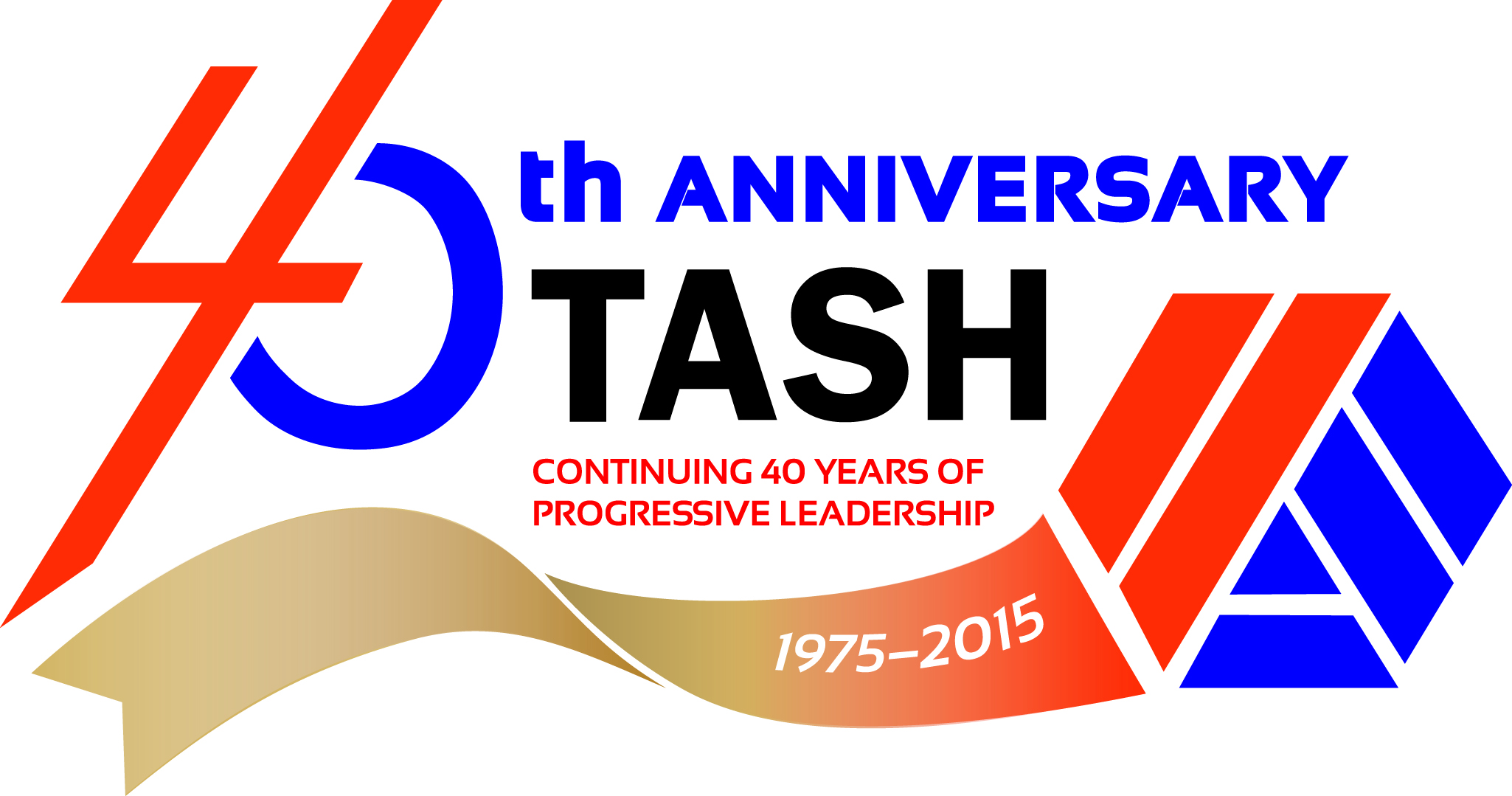 A Four-Part Webinar Series for TASH Members
Part 1 – April 14th 
Barb Trader and Lisa Mills
Today’s Agenda
Acknowledge the historic nature of disability oppression – still informs public opinion
Review the federal framework for inclusive communities
Consider the data – BIG gaps in federal protections and personal reality 
Think about the nature of state and local action
BELIEVE in your ability to make change happen!!
Quote of the Day!
“Our problems stem from our acceptance of this filthy, rotten system.” ― Dorothy Day
TASH Vision
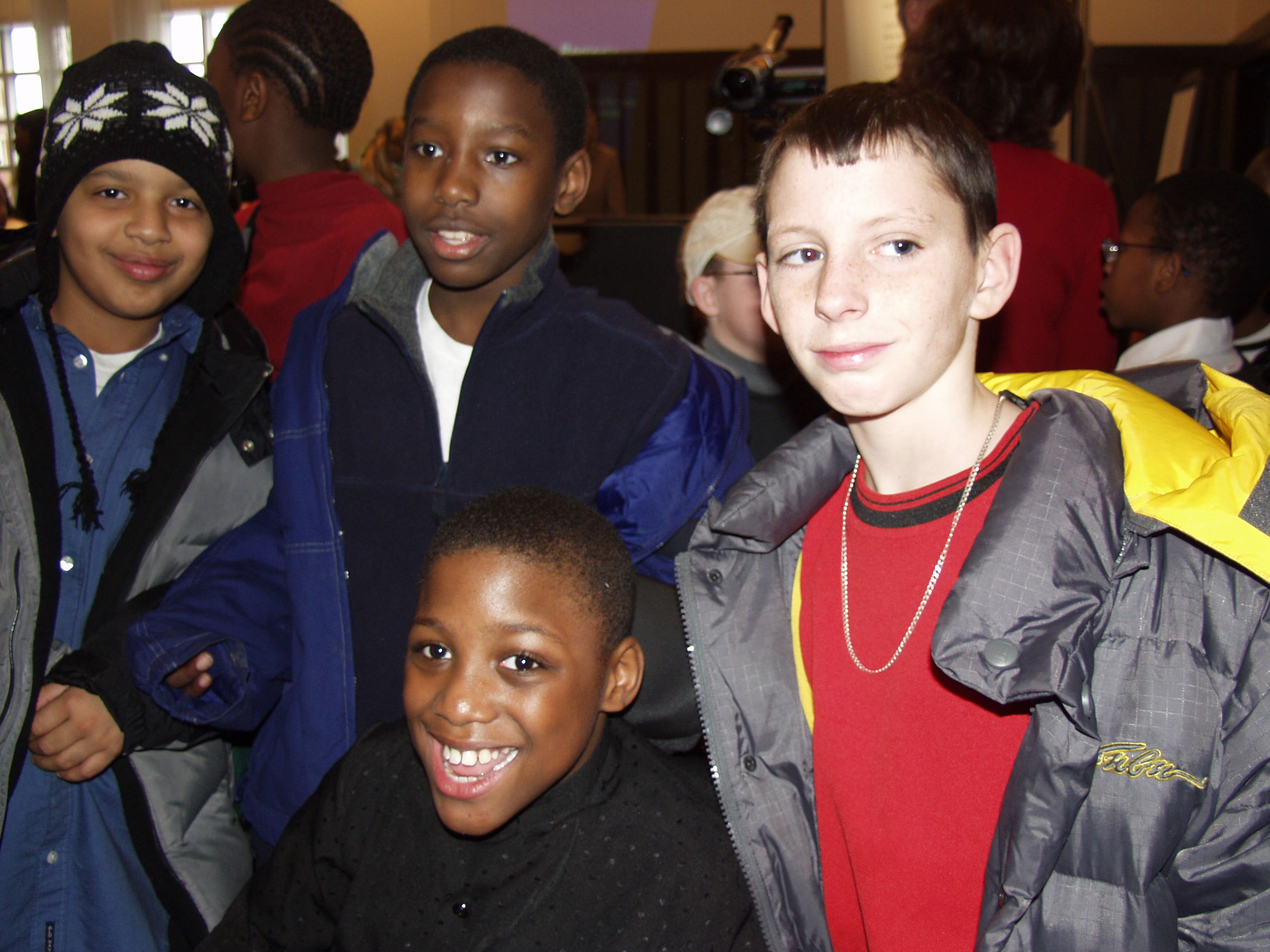 TASH - Equity, Opportunity and Inclusion Since 197540 Years of Progressive Leadership
TASH has a vision of a world in which people with disabilities are fully participating members of their communities. 
 
We envision communities in which no one is segregated and everyone belongs.
A History of Oppression
The Alabama legislature declared them "a menace to the happiness...of the community." A Texas law mandated segregation to relieve society of the "heavy economic and moral losses arising from the existence at large of these unfortunate persons.“
	http://www.thenthdegree.com/cook.asp
The “Ugly” Laws
In Pennsylvania, disabled people officially were termed "anti-social beings;" In Washington, "unfitted for companionship with other children;" in Vermont, a "blight on mankind;" in Wisconsin, a "danger to the race;" and, in Kansas, "a misfortune both to themselves and to the public.“
Source: A Little History Worth Knowing, Tim Cook, http://www.thenthdegree.com/cook.asp
40 Year of Progress
Brown vs. Board of Ed – 1954 – Separate is not Equal!
Section 504, Rehab Act – 1973 – Physical and programmatic accessibility 
IDEA – 1975 – Access, LRE
Katie Beckett Waiver – 1982 – Support at Home
ADA – 1990 – Integration Mandate 
WIA – 1997 – Presumption of Employability
40 Year of Progress
Olmstead Decision – 1999 – Community Integration for Everyone!
ESEA – 2000 – “All Children Can Learn!” – Accountability for ALL Students
HCBS Waiver Rule – 2014 – No longer funds “Settings that Isolate” for residential, work and non-work
WIOA – 2014 – Transition to Integrated Employment 
Executive Order -- $10.15 Minimum Wage for Federal Contractors
40 Year of Progress
Keeping all Students Safe Act – Introduced
Transitioning to Integrated and Meaningful Employment (TIME Act, HR 188) - Introduced
Olmstead Decision Enforcement – Rhode Island and Oregon
Employment First – All Public Funds must be focused on Integrated Employment as the Priority Outcome
Framework of Federal Protections
Levers for Advocates: 
States interpret and determine administration of federal programs
States make plans and set priorities
States are expected to involve stakeholders
States determine enforcement mechanisms
Data
Evidence-based and promising practices
“Our problems stem from our acceptance of this filthy, rotten system.” ― Dorothy Day
What’s Happening in YOUR State?
Inclusion of students with disabilities: www.nces.gov 
Accountability for students with disabilities 
Transition practices: http://www.dol.gov/whd/specialemployment/SWEPlist.htm 
Use of discipline: https://www2.ed.gov/about/offices/list/ocr/docs/crdc-discipline-snapshot.pdf 
Integrated employment: http://book.statedata.info/13/
Use of 14(c) Certificates: http://www.dol.gov/whd/specialemployment/CRPlist.htm 
Life in the Community: http://www.stateofthestates.org/ 
Other? http://www2.ed.gov/fund/data/report/idea/partbspap/allyears.html
Excessive Segregation in Schools
Roughly 5% of students with severe disability labels (autism, multiple disability, MR) are in inclusive classrooms  -- meaning 95% of these students are excluded (www.nces.gov )
Discipline
Students with disabilities served by IDEA are more than twice as likely to receive one or more out-of-school suspensions as students without disabilities. 
Students with disabilities represent a quarter of the students who are referred to law enforcement or subjected to school related arrests, while representing just 12% of the student population.
Students with disabilities represent 75% of students restrained
https://www2.ed.gov/about/offices/list/ocr/docs/crdc-discipline-snapshot.pdf
Excessive Segregation in Adult Life
87% of waiver funding goes to daytime facility-based work and day services
13% of waiver funding goes to daytime integrated employment and support services
 http://book.statedata.info/13/
The Accidental Advocate
Personal relationships
An ethic of equity
It feels better to DO SOMETHING!!
Mostly moms, dads, people with disabilities
Mary Gonzalez, Nancy Ward, Michael Remus
PARC v. Commonwealth of Pennsylvania 
Mills v. Board of Education, DC 
Board of Ed vs. Rachel Holland
It’s Local!
Individual Advocacy
One Person
Systems Advocacy
One system/ committed leader 
Public Advocate 
Public commitment to improved lives
It’s Local!
Use the three strategies of public advocacy 
Educate
Legislate
Litigate
It’s Local!
Educate
TASH Chapter Conferences 
Invite elected official to visit inclusive schools; photo op with teachers, students, parents
Forums, briefings
Study Tours 
Other?
It’s Local!
Legislate 
State legislature 
State agency regulations and plans 
State HCBS Waiver Transition Plan – adult residential and employment services 
State Systemic Improvement Plan – results for students with disabilities 
State Teacher Equity Plan – June 15th 
School boards
It’s Local!
Litigate  
Due process – personal advocacy
Class action law suits – public advocacy
Sheltered workshops – Rhode Island and Oregon
Residential institutionalization – Virginia, Illinois, Georgia
It’s Local!
Use the three legs of the advocacy stool – 
Decision makers
Grassroots
Media – invite local papers to cover inclusive schools and why they work!!
Office of Civil Rights, US Dept. of Ed
The office investigates complaints of discrimination at schools. 
Contact OCR at 800-421-3481 (TDD: 800-877-8339), or ocr@ed.gov. 
OCR's Web site is www.ed.gov/ocr. 
To file complaints: http://www.ed.gov/ocr/complaintintro.html.
Claim Your Power!!
TASH Chapters have POWER:
People Committed to the Same Vision!!
Compelling Stories
Data
Knowledge of best practices
Expertise valuable to any decision maker
Networks/ relationships with people in power AND a host of other organizations
The ability to take empowering ACTION!
Tip of the Week
BELIEVE in your ability to change !! 
http://www.news.vcu.edu/community/Students_help_win_passage_of_new_law_to_limit_use_of_restraint
Barb Trader, Executive Director
btrader@tash.org

Become a Member
http://tash.org/join/

Donations and Inquiries
					2013 H Street NW, Suite 715
					Washington, DC 20006
					Main Info Line: 202-540-9020
					info@tash.org
Follow TASH's discussions & activity on Twitter and Facebook!Check out the latest news on our blog: TASH Blog.Located in New England or near North Carolina? Join us!